Decomposing, Probing, and Plotting Interactions in Stata (Part II + Lab)
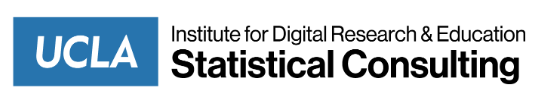 https://stats.idre.ucla.edu/stata/seminars/interactions-stata/
1
Requirements
Basic notions of linear regression 
Stata installed
https://docs.library.ucla.edu/display/LSD/Access+a+CLICC+Virtual+Desktop
Dataset loaded into Stata 
use https://stats.idre.ucla.edu/wp-content/uploads/2020/06/exercise, clear
Create value labels
label define progl 1 "jog" 2 "swim" 3 "read"
label define genderl 1 "male" 2 "female"
label values prog progl
label values gender genderl
Download the complete Stata code here: 
https://stats.idre.ucla.edu/wp-content/uploads/2020/07/interactions20200724.do
2
Outline
Content to cover today 
Lecture: Categorical by categorical
Exercises: covering each section
Bonus Lecture: Three-way interaction (if time allows)
3
Categorical by Categorical
Model
Simple effects
Plotting
4
Dummy coding (2 categories)
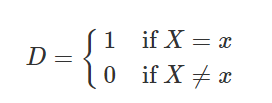 ib2.gender
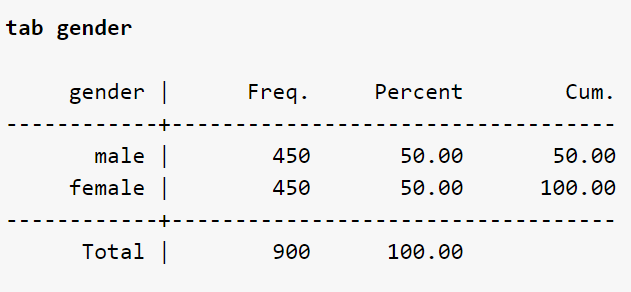 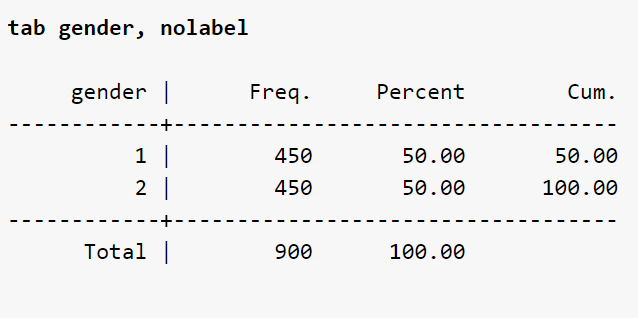 DMALE = 0 if Gender = 2
DMALE = 1 if Gender = 1
5
Dummy Coding (3 categories)
Does type of exercise (W) moderate the gender effect (X)?
do males and females lose weight differently depending on the type of exercise
only k-1 needed, k=2
only k-1 needed, k=3
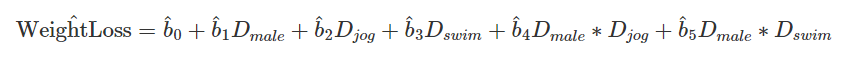 6
Value labels
Recall
Stata i. notation
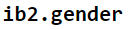 Gender = 2 reference
Female
Verify
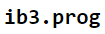 DMALE
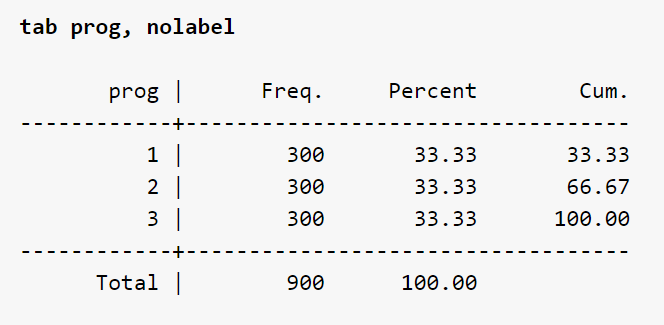 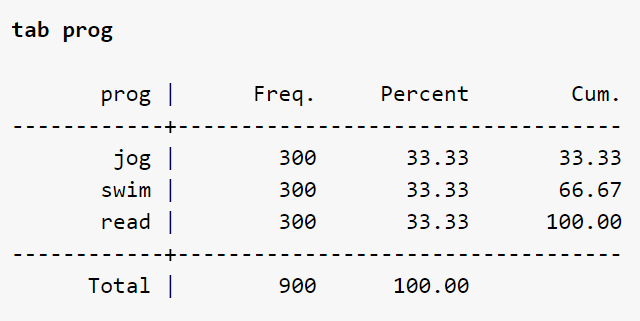 Prog = 3 reference
Reading
DJOG, DSWIM
7
Quiz #10
True or False
When we specify ib2.prog Stata internally creates two dummy variables for Categories 1 and 3
8
Cat x Cat Model
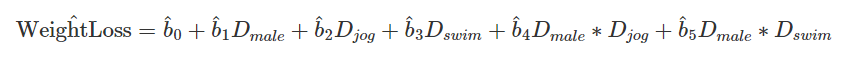 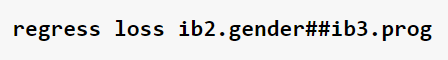 Equivalent to:
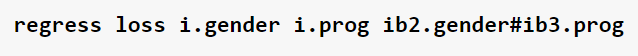 must have i. notation or Stata will think the variable is continuous
9
Model Interpretation (Cat x Cat)
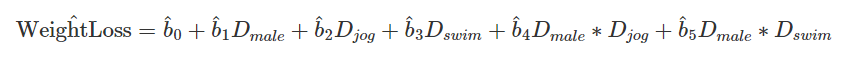 b0 _cons: intercept or the predicted weight loss when Dmale=0 and Djog=0,Dswim=0 (i.e., reading females)
b1 male: simple effect of males for Djog=0,Dswim=0 (i.e., male – female weight loss in reading)
b2 jog: simple effect of jogging when Dmale=0 (i.e., difference in weight loss between jogging vs reading for females)
b3 swim: simple effect of swimming when Dmale=0 (i.e., difference in weight loss between swimming vs reading for females)
10
Model Interpretation (Cat x Cat)
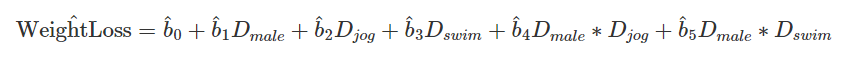 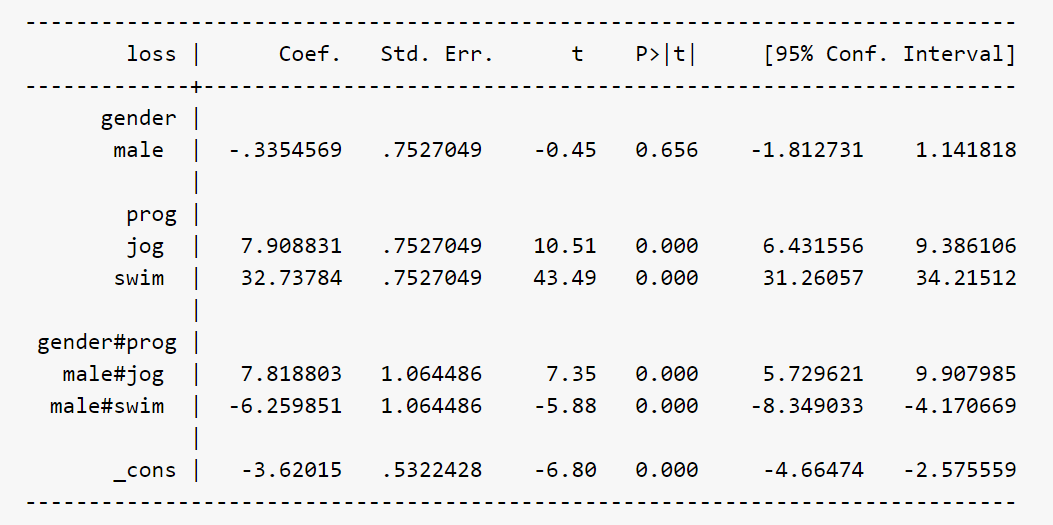 b4 male#jog: interaction of Dmale and Djog, the male effect (male – female) in jogging vs the male effect in reading. Also, jogging effect (jogging – reading) for males vs the jogging effect for females
b5 male#swim: interaction of Dmale and Dswim, the male effect (male – female) in swimming vs male effect in reading. Also, swimming effect (swimming- reading) for males vs the swimming effect for females
11
Interaction as the additional effect
b1 male: male effect  (male – female) weight loss in reading
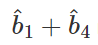 male+male#jog male effect for jogging
b4 male#jog: male effect (male – female) in jogging vs the male effect in reading, (i.e., additional effect of jogging)
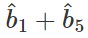 b5 male#swim: male effect (male – female) in swimming vs male effect in reading, (i.e., additional male effect for swimming)
male+male#swim male effect for swimming
12
Predicted Values (cat x cat)
categorical predictors come before comma (not an option)
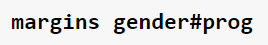 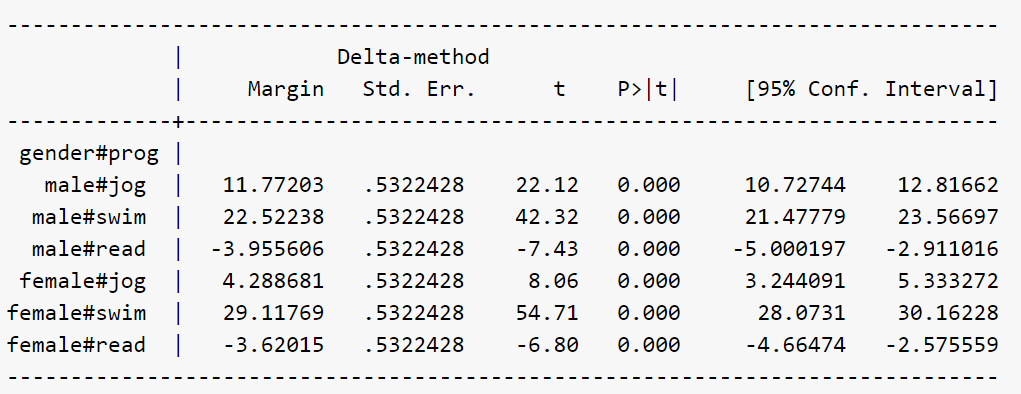 13
Simple effects not = interaction (cat x cat)
Even though gender is a categorical  variable we must specify dydx after comma
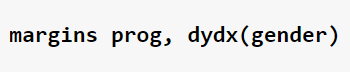 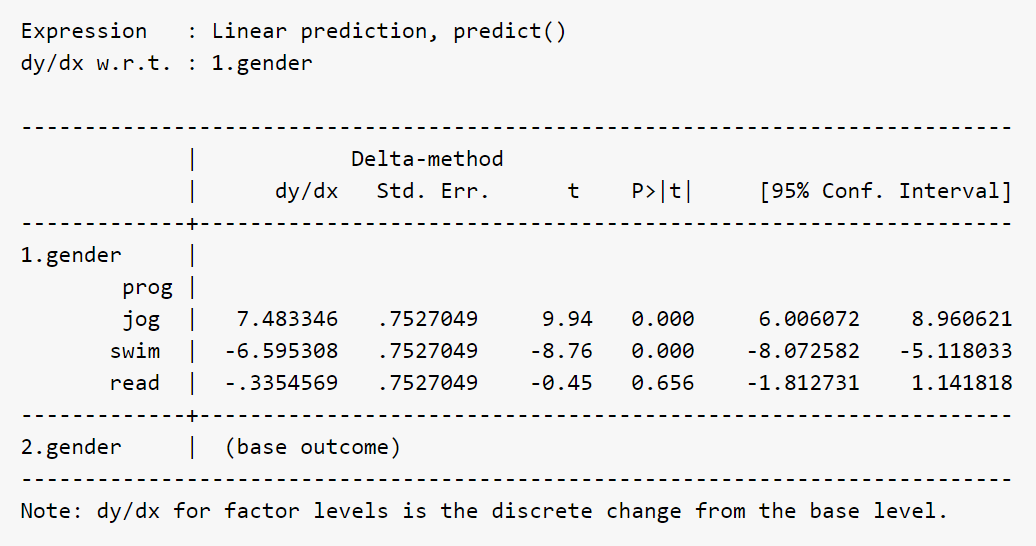 Simple male effects
reference group, ib2.gender
14
Interaction = Difference of Simple Effects (continued)
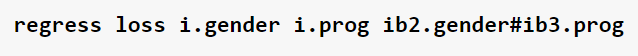 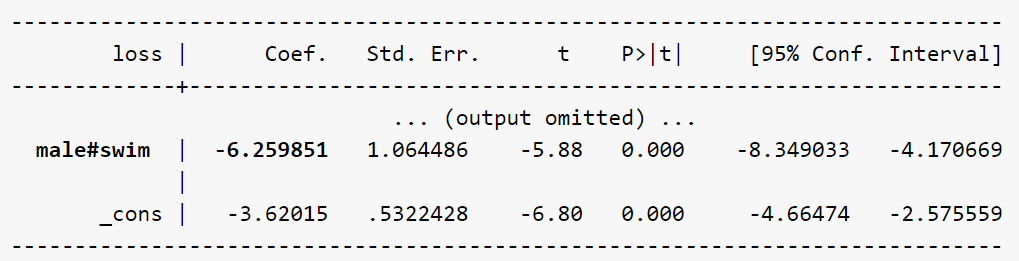 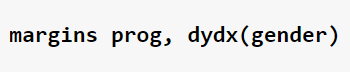 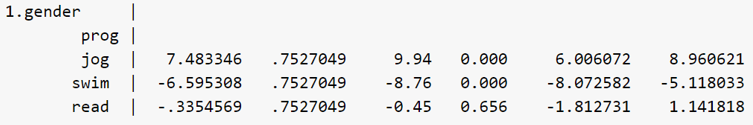 Male effect swimming
Male effect reading
Male swim – Male read
-6.595 – (-.3354) = -6.259
Difference of simple effects
Additional effect
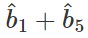 male+male#swim male effect for swimming
15
Quiz #11, 12
True or False
Compare to the Stata command regress loss ib2.gender##ib3.prog. Equivalent syntax is regress loss gender prog ib2.gender#ib3.prog.
The interaction male#jog is the male effect for the jogging condition.
16
Plotting cat x cat interaction
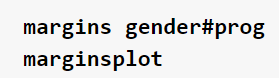 both categorical so comes before comma
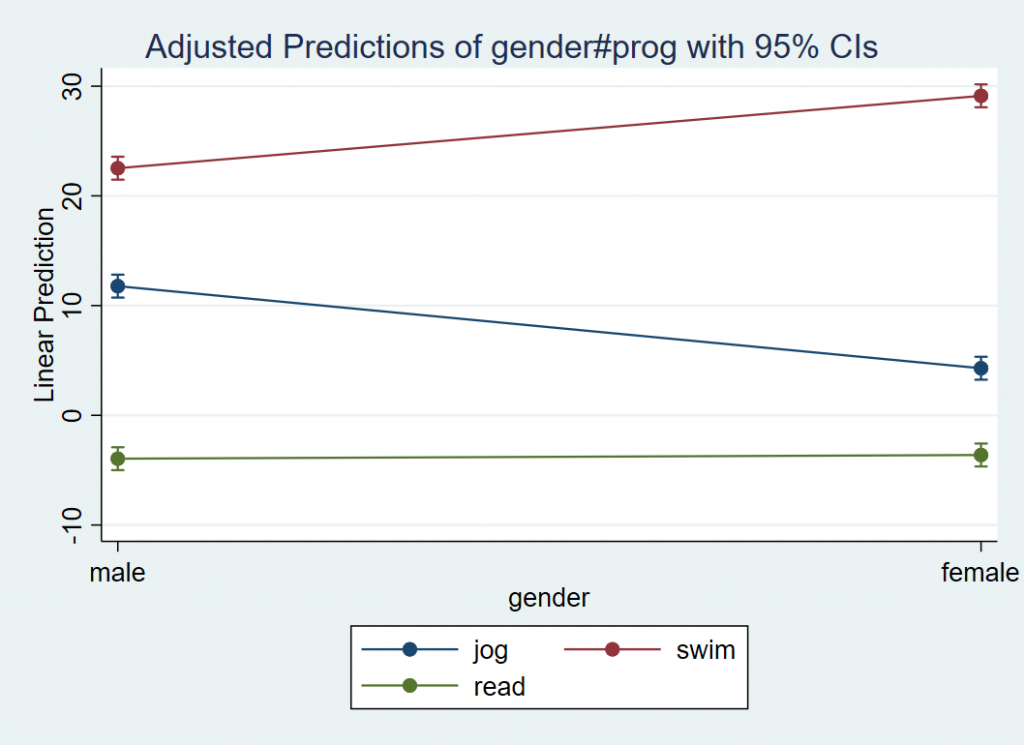 x-axis
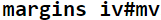 separate lines
17
Quiz #13,14
True or False
The code margins prog#gender tells marginsplot that we want prog on the x-axis with lines corresponding to levels of gender.
Multiple Choice
How would we plot exercise type (prog) along the x-axis split by gender?
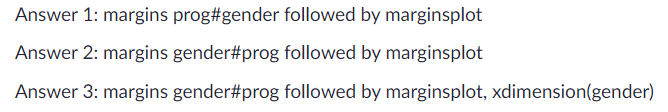 18
Answers to Quiz Questions
10. T 
11. F, Without the i. prefix for the simple effects, Stata treats gender and prog as continuous variables despite the correct ib#. specification in the interaction term.
12. F, The male jogging effect alone does not capture the interaction. The interaction is the difference of simple effects.
13. T
14. Answer 1
19
Exercises
Introduction
Continuous by Continuous
Continuous by Categorical
Categorical by Categorical
20
Introduction
1. Plotting
2. Simple slopes
21
Exercise 1
Refer to the following command
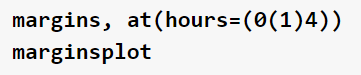 What would the plot look like if you replaced the first command with
margins, dydx(hours)?
Answer is on the next slide.
22
Exercise 1 (solution)
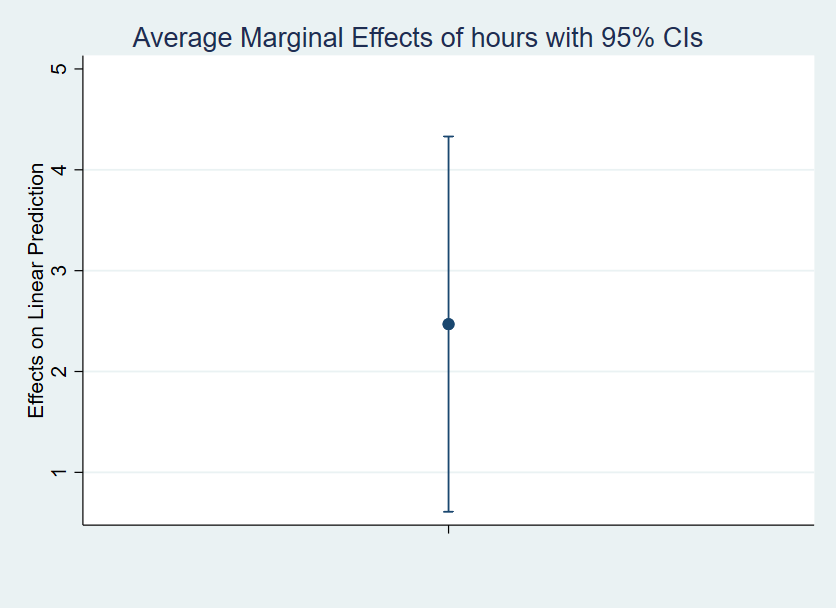 4.32
2.48
0.609
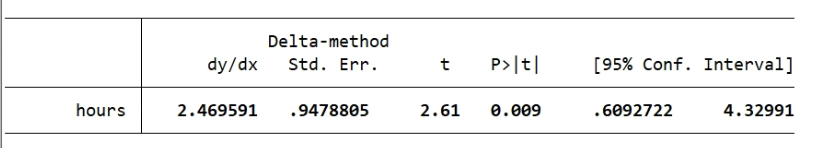 23
Exercise 2
Predict two values of weight loss for Hours = 10 and Hours = 20 using at, then calculate the slope by hand. 

How do the results compare with dydx?
Answer is on the next slide.
24
Exercise 2 (solution)
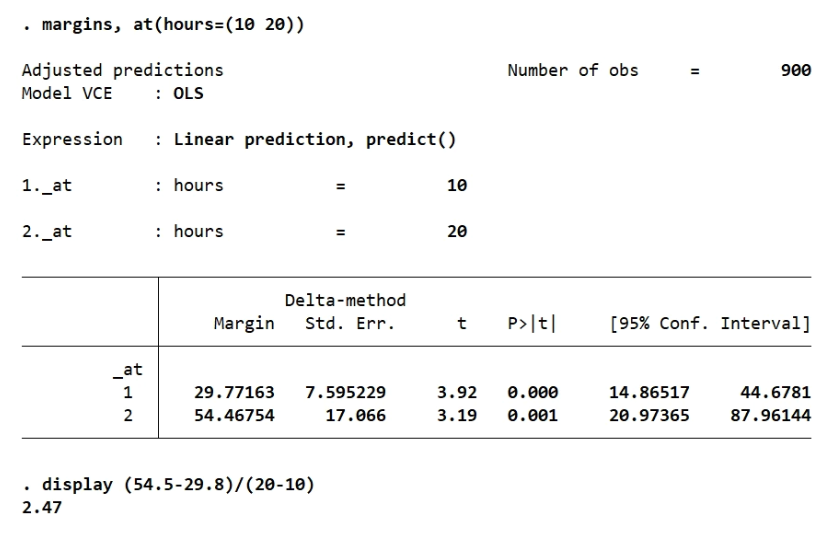 25
Continuous by Continuous
3. Deriving the interaction term using predicted values  
4. Deriving the interaction using pwcompare
5. Testing differences in predicted values
26
Exercise 3 (a)
Obtain predicted values for the following values and store the results into global variables y00, y10, y01,y11
Hours = 0, Effort = 0 (y00)
Hours = 1, Effort = 0 (y10)
Hours = 0, Effort = 1 (y01)
Hours = 1, Effort = 1 (y11)
The following exercise will guide you through deriving the interaction term using predicted values.
Refer to the following model:
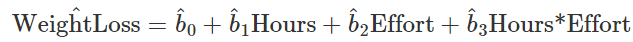 regress loss c.hours##c.effort
27
Exercise 3 (b)
First, store into margins
Second, assign global variables
global y00 = _b[1bn._at]
global y01 = _b[2._at]
global y10 = _b[3._at]
global y11 = _b[4._at]
margins, at(hours=(0 1) effort=(0 1)) post coeflegend
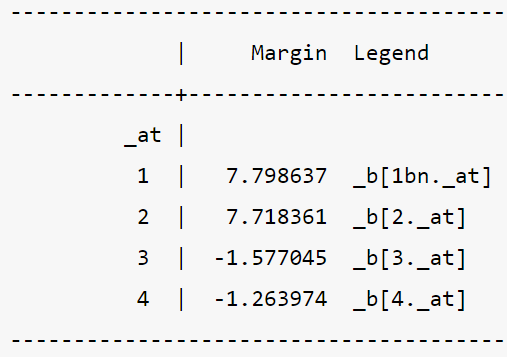 display $y00,$y01,$y10,$y11
28
Exercise 3 (c)
2. Take the following differences. What coefficients do these difference correspond to in regress loss c.hours##c.effort? 
(Hint: one of the differences is a sum of two coefficients)
y10 – y00
y11 – y01
Slope of hours at Effort = 0
Slope of hours at Effort = 1
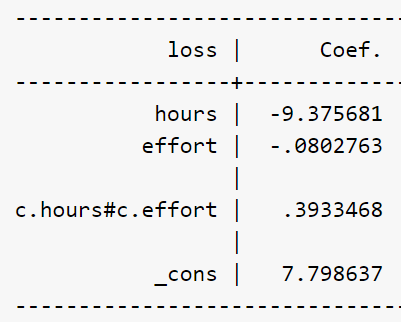 Stata command:
display $y10-$y00, $y11-$y01
29
Exercise 3 (d)
3. Take the simple slope of Hours at Effort = 1 minus the simple slope of Hours at Effort = 0. Which coefficient does this correspond to in regress loss c.effort##c.hours?
Stata command:
display ($y11-$y01)-($y10-$y00)
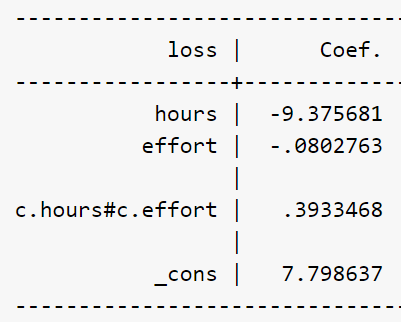 Interaction is the change in the slope of Hours for a one-unit increase in Effort
30
Exercise 3 (Solution)
display $y00,$y01,$y10,$y11
7.7986369 7.7183605 -1.5770445 -1.2639741
display $y10-$y00, $y11-$y01
-9.3756814 -8.9823346
Simple slope of Hours at Effort = 0
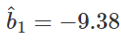 Simple slope of Hours at Effort = 1
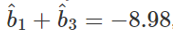 Additional slope of Hours for Effort = 1
display ($y11-$y01)-($y10-$y00)
.3933468
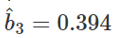 Interaction of c.hours#c.effort
31
Exercise 4
Refer to the following model:
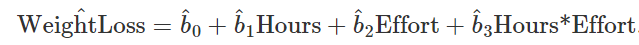 Recreate the interaction using margins and pwcompare
regress loss c.hours##c.effort
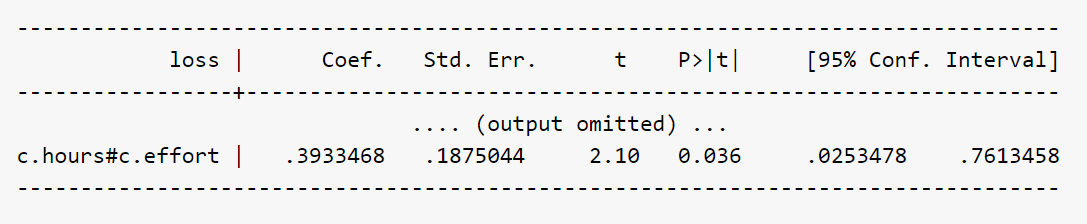 Answer is given on the next slide.
32
Answer to Exercise 4 (a)
margins, dydx(hours) at(effort=(0 1))
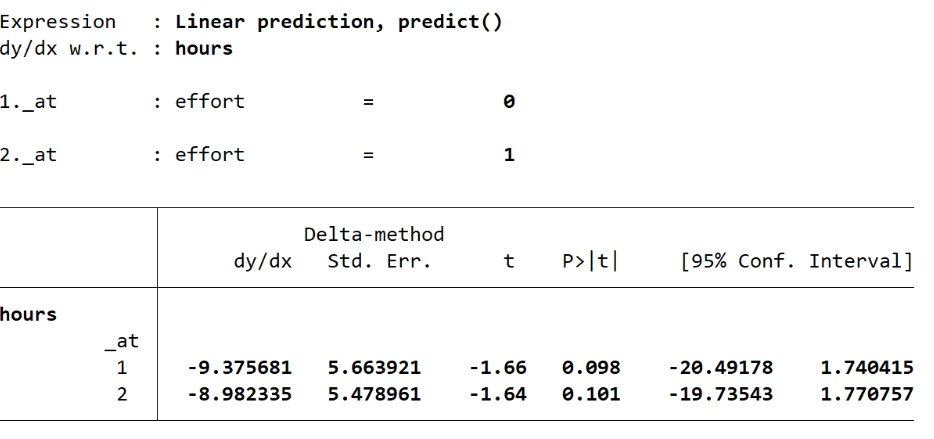 -8.982- (-9.376) = 0.394
33
Answer to Exercise 4 (b)
margins, dydx(hours) at(effort=(0 1)) pwcompare
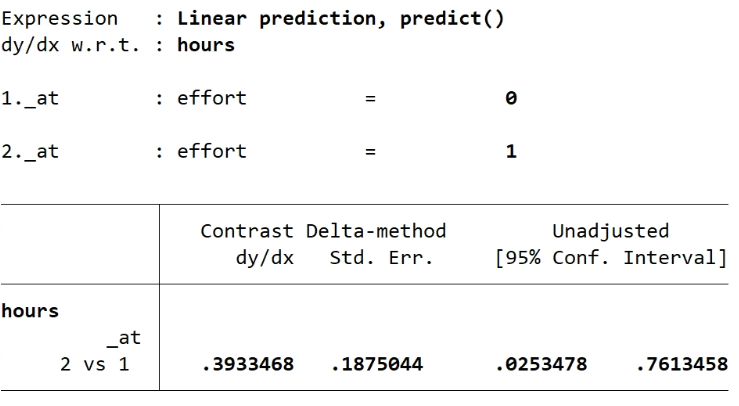 34
Exercise 5
Refer to the following model:
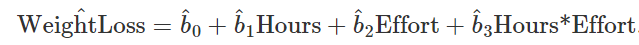 regress loss c.hours##c.effort
Estimate the difference in Weight Loss for Low versus High levels of Effort at Hours=0. What is the actual value from Stata? Verify with a plot.
Run this code first
summarize effort
return list
global effa = round(r(mean) + r(sd),0.1)
global eff = round(r(mean),0.1)
global effb = round(r(mean) - r(sd),0.1)
display $effa 
display $effb
35
Exercise 5 (Solution)
margins, at(hours=0 effort=($effa $effb)) pwcompare(effects)
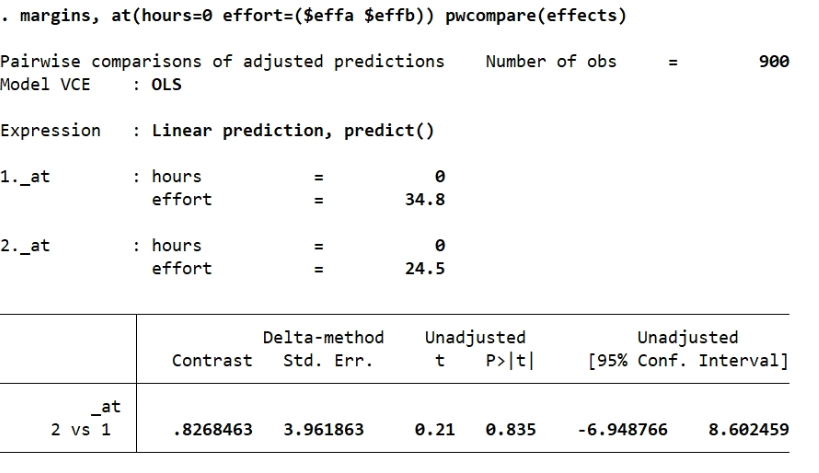 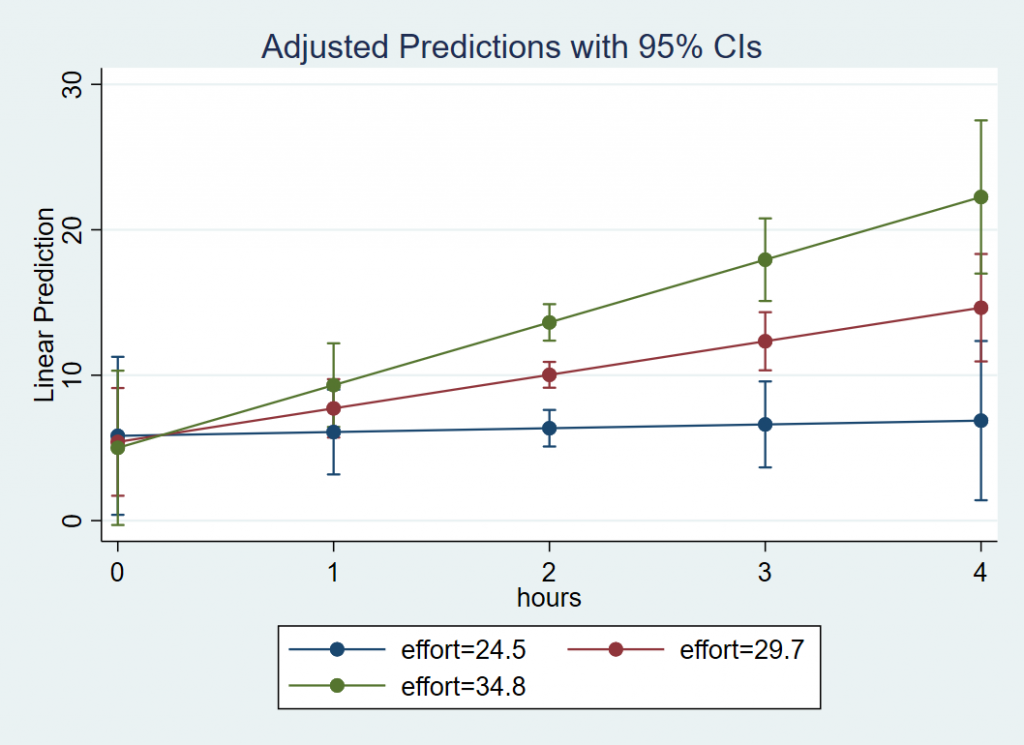 36
Continuous by Categorical
6. Releveling the reference group
37
Exercise 6
Refer to the following model:
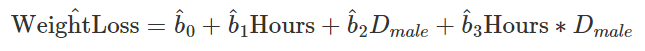 regress loss c.hours##ib2.gender
Relevel gender using ib#. so that male is now the reference group. 
Refit the regress model for Weight Loss with the interaction of Hours by Gender
Use margins to obtain the simple effects.
a) Spell out the new regression equation using a dummy code for gender.
b) Interpret each coefficient in the new model.
c) What is the main difference in the output compared to using Dmale? What does the naming convention in the coefficient table represent?
38
Exercise 6 (Solution 1)
a)
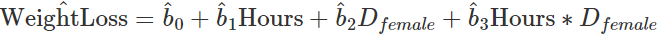 regress loss c.hours##ib1.gender
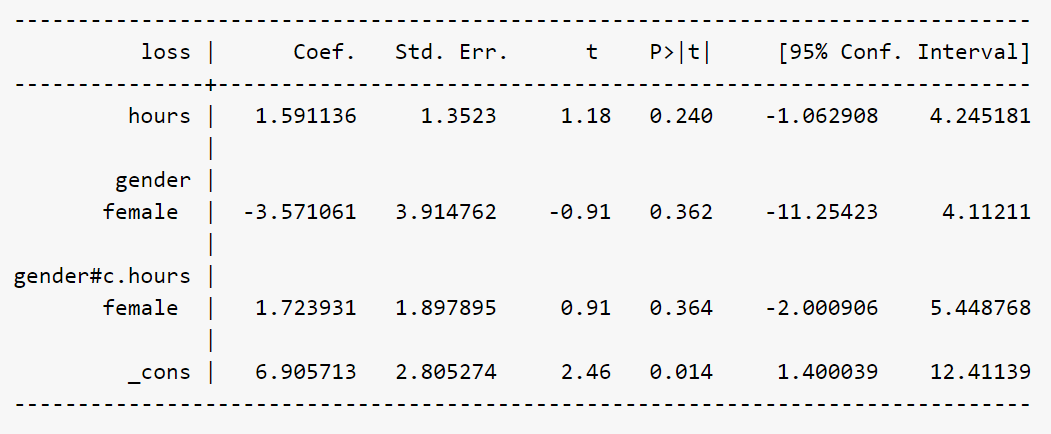 margins gender, dydx(hours) pwcompare
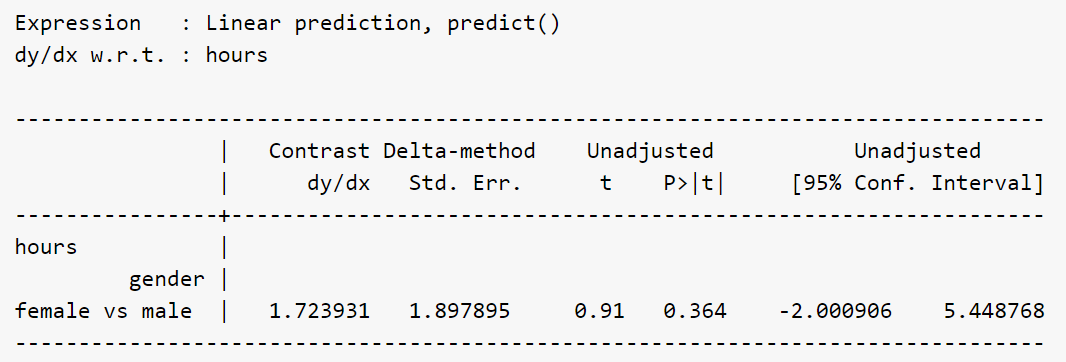 c) The sign is flipped -1.723931
The omitted group male is now the reference group
39
Exercise 6 (Solution 2)
b)
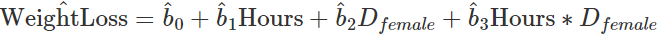 b0 _cons: the intercept, or the predicted weight loss when Hours = 0 in the reference group of Gender, which is Dfemale=0 or males
b1 hours:  simple slope of Hours for the reference group Dfemale=0 or males.
b2 female: simple effect of Gender or the difference in weight loss between females and males at Hours = 0. 
b3 gender#c.hours: the interaction of Hours and Gender, the difference in the simple slopes of Hours for females versus males
b3 is also the additional hours slope for females
b1+ b3 is the slope of hours for females
40
Categorical by Categorical
7. Reproduce predicted values
8.  Reproduce interaction
41
Exercise 7 (a)
Refer to the following model:
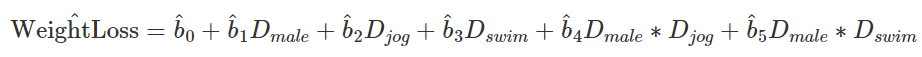 regress loss i.gender i.prog ib2.gender#ib3.prog, coeflegend
regress loss ib2.gender##ib3.prog, coeflegend
Try to reproduce each predicted value from margins using the coefficient table. 
Do you notice a pattern for the coefficient terms?
(coefficient table and margins presented on the next slide)
42
Exercise 7 (b)
regress loss ib2.gender##ib3.prog, coeflegend
margins gender#prog
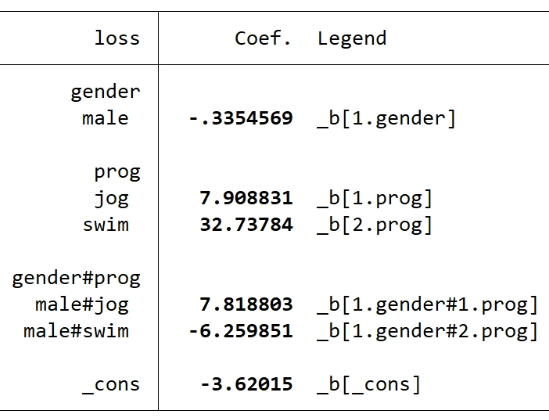 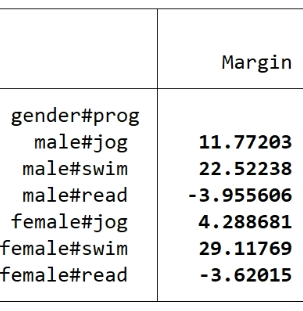 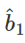 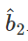 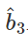 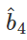 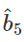 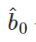 43
Exercise 7 (solution)
Stata Command
Concept
Formula
display _b[_cons]
Female reading
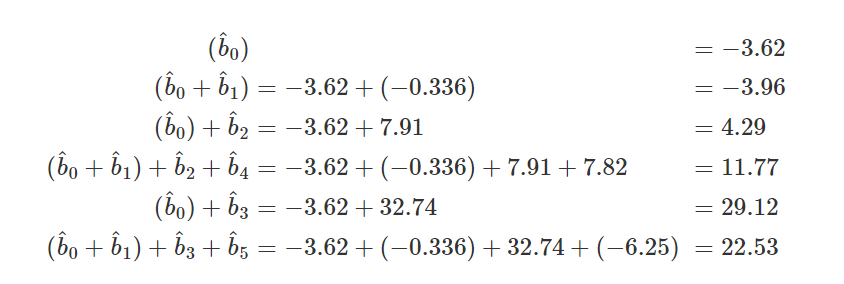 display _b[_cons]+_b[1.gender]
Male reading
display _b[_cons]+_b[1.prog]
Female jog
Male jog
display (_b[_cons]+_b[1.gender])+ _b[1.prog]+_b[1.gender#1.prog]
Female swim
display _b[_cons]+_b[2.prog]
display (_b[_cons]+_b[1.gender])+ _b[2.prog]+_b[1.gender#2.prog]
Male swim
Process
Start with the intercept b0, predicted weight loss for females 
Get all the female effects (jog, swim)
Move to b0 + b1, predicted weight loss for males 
Get all the male effects (jog, swim)
Think of male jog effect as additional effect for female jog
Think of male swim as additional effect for male swim
44
Exercise 8
Refer to the following model:
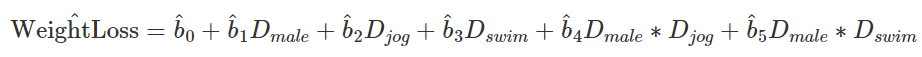 regress loss ib2.gender##ib3.prog
margins prog, dydx(gender)
Try to reproduce the interaction of male#jog
45
Solution to Exercise 8
male effect for jog
Take the difference
male effect for read
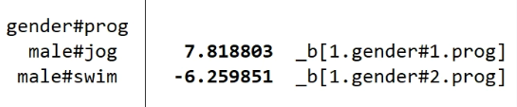 display 7.483346-(-.3354569)
7.8188029
margins prog, dydx(gender)
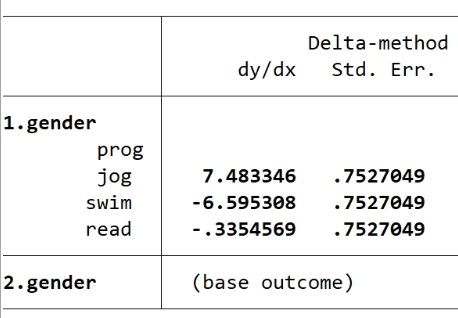 regress loss ib2.gender##ib3.prog
46